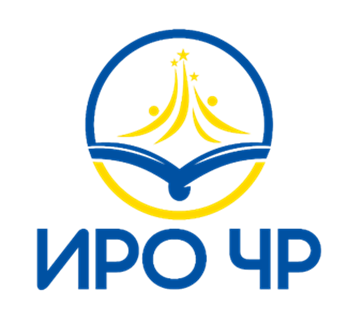 Анализ результататов самодиагностики ОО
в проекте «Школы Минпросвещения России» в Чеченской Республике
Болатбиева А.Н., проректор по проектной
 и инновационной деятельности ГБУ ДПО «ИРО ЧР»
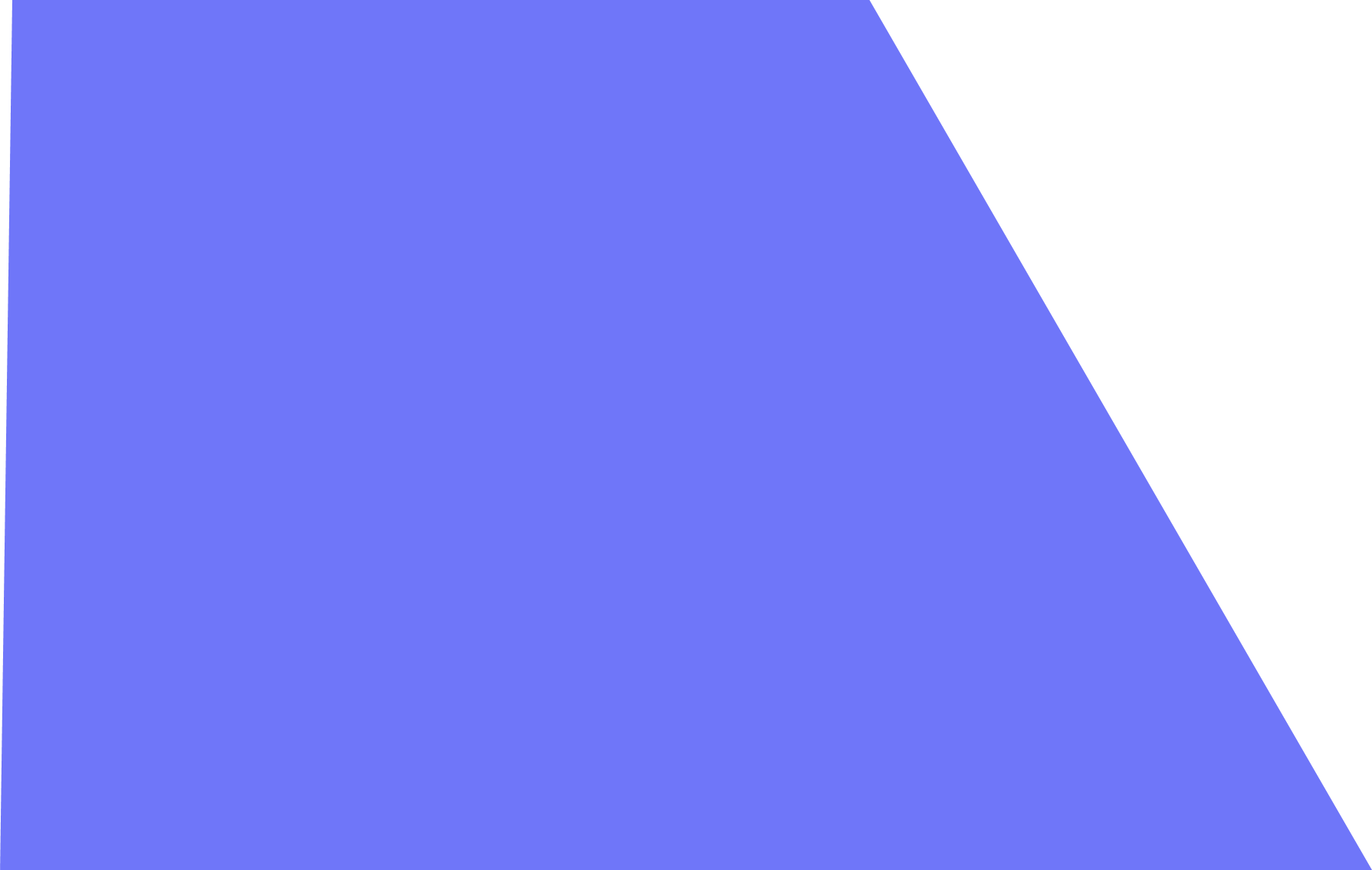 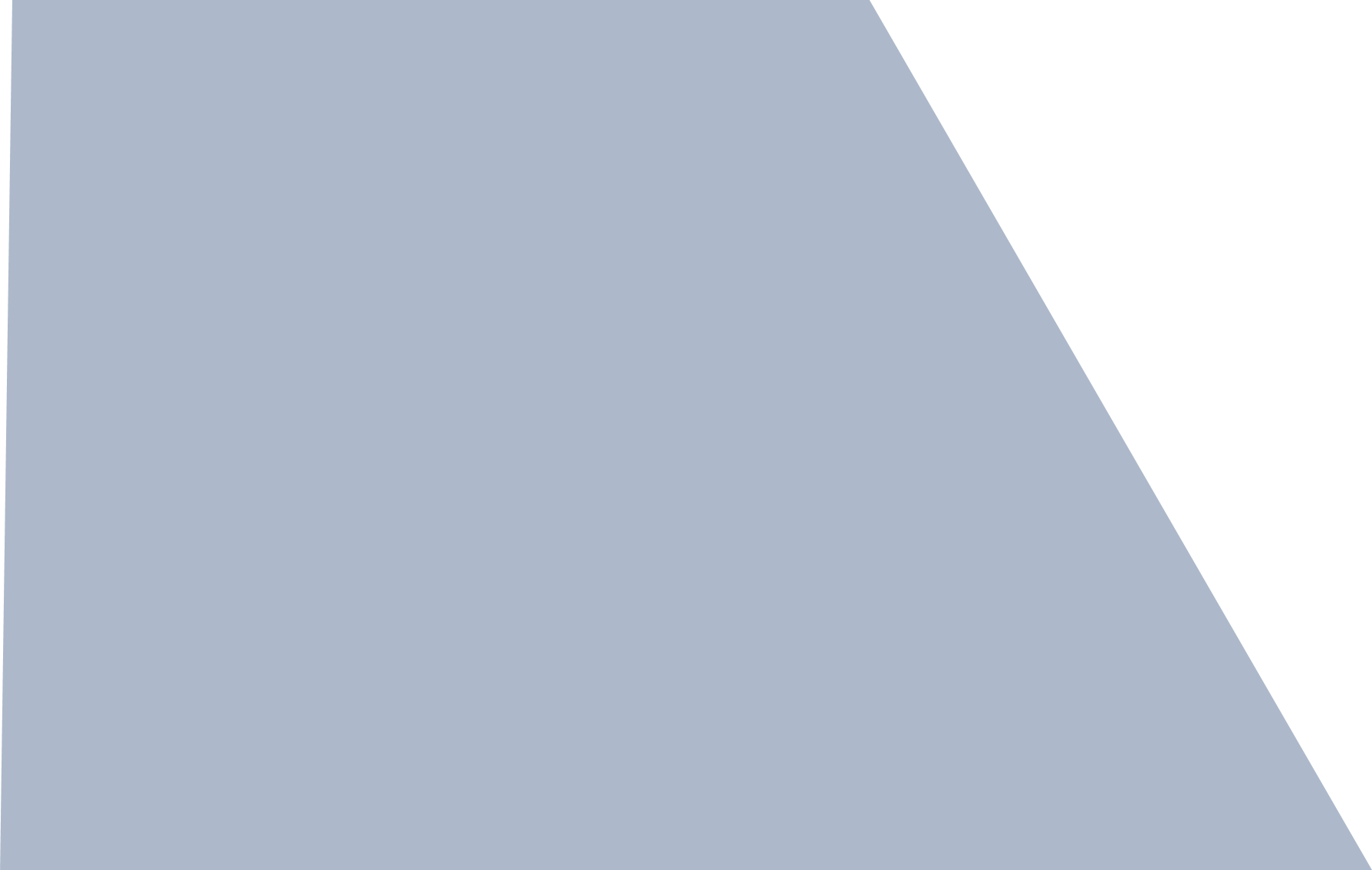 Итоги самодиагностики в рамках проекта «Школа Минпросвещения России»
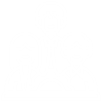 404 школы
Прошли самодиагностику  (76,5 %)
15 школ
Высокий уровень (3%)
170 школ
Средний уровень (42%)
97 школ
Базовый уровень (24%)
122 школы
Ниже базового (30%)
Уровни по направлениям в процентах
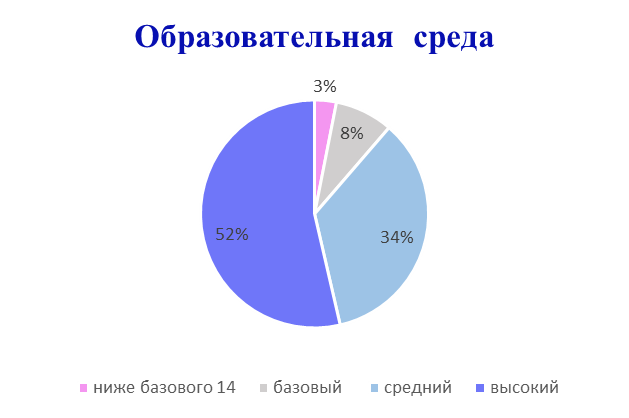